ROM and RAM
Add today’s title to your notes

Starter:
What do you think ROM and RAM could stand for?
Lesson Objective
What are the differences between RAM and ROM?
I can explain some basic facts about ROM and RAM

I can explain the similarities and differences between ROM and RAM

I can explain how performance in computer can be affected by ROM and RAM
ROM (Read Only Memory)
Can be read by the user (but not changed)
Stores the instructions for your computer when it “boots up”.
It checks the input and output devices that are connected
ROM is ‘non-volatile’(it doesn’t wipe when you switch it off)
Task 1 - Copy the text in red in your own words

Task 2 - Give examples of instructions or data that could be stored in the ROM
RAM (Random Access Memory)
Stores the most commonly used instructions that are being used by a computer.
It is volatile (clears when the computer is turned on).
Too many windows open slows your computer down – this is because the RAM may be full up.
If this happens you can buy extra RAM.
Task 1 - Copy the text in red
Task 2 – Give an example of instructions that are cleared when the computer is turned on?
Task 3 - Explain how more RAM would affect the performance of the computer
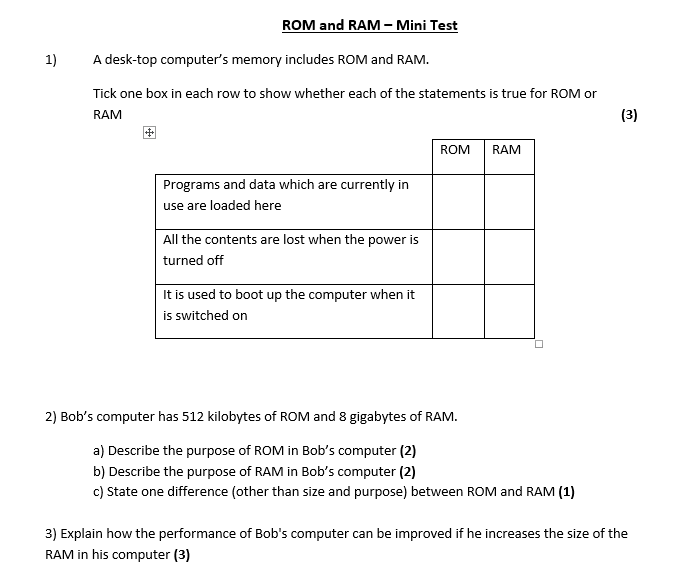 Mini-test
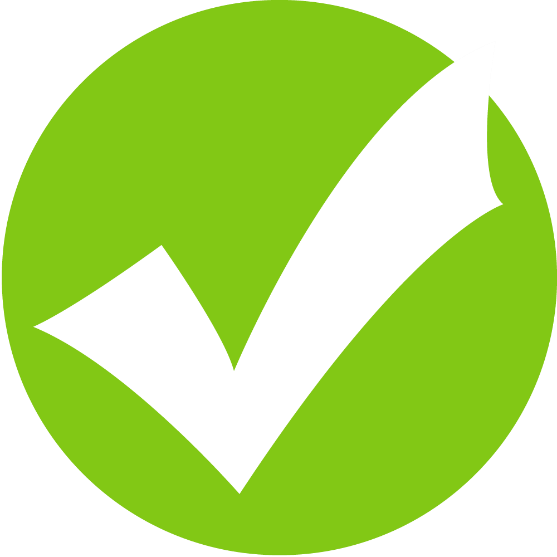 Mini-test
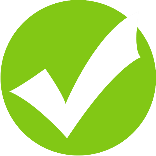 1)

 




2) 		a) ROM stores the boot program (1)/ is used to start the computer (1)/ loads the operating system (1)
b) RAM stores the parts of the OS/programs that are running (1)/ stores the data currently in use (1)
c) ROM is non-volatile, RAM is volatile (1)/ RAM can be expanded, ROM is normally fixed (1)/ content of RAM changes frequently, RAM hardly ever changes (1)

3)	The RAM will fill up as Bob’s computer loads more programs (1). This will cause it to slow down as it will have to load data and instructions from the hard drive (1). By increasing the RAM the computer will be able to load more instructions (1).
Lesson Objective
What are the differences between RAM and ROM?
I can explain some basic facts about ROM and RAM

I can explain the similarities and differences between ROM and RAM

I can explain how performance in computer can be affected by ROM and RAM
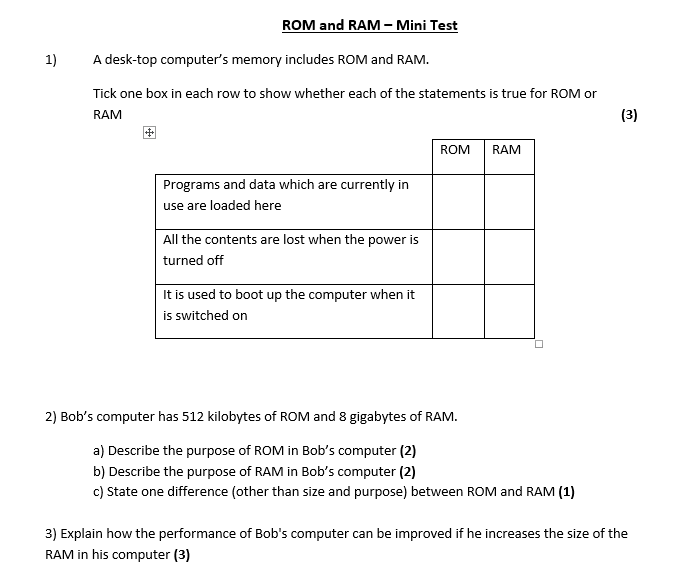 Mini-test
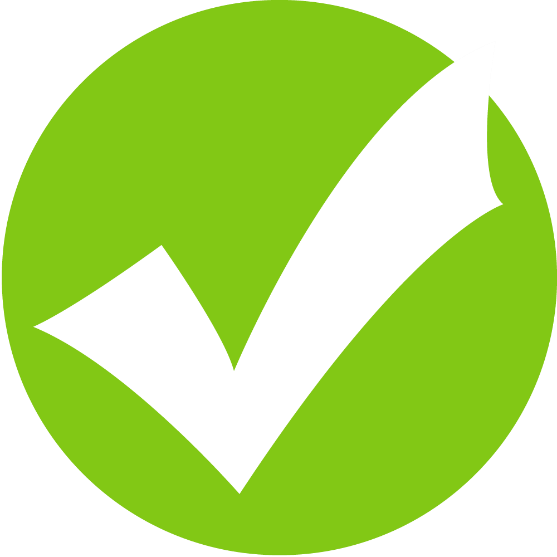 Mini-test
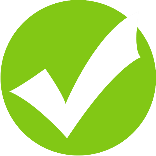 1)

 




2) 		a) ROM stores the boot program (1)/ is used to start the computer (1)/ loads the operating system (1)
b) RAM stores the parts of the OS/programs that are running (1)/ stores the data currently in use (1)
c) ROM is non-volatile, RAM is volatile (1)/ RAM can be expanded, ROM is normally fixed (1)/ content of RAM changes frequently, RAM hardly ever changes (1)

3)	The RAM will fill up as Bob’s computer loads more programs (1). This will cause it to slow down as it will have to load data and instructions from the hard drive (1). By increasing the RAM the computer will be able to load more instructions (1).
Other Types of Memory

Add today’s title to your notes
Lesson Objective
What other types of memory are there?
I can explain what Virtual Memory is and when it would be used.

I can explain what Flash Memory is and why it is used in RAM and ROM.
Virtual Memory
Virtual memory is simply an area of secondary storage that is used like RAM. 
It is temporary storage – it is used when the RAM is running low.
It is much slower than main memory because processing power is used up moving data around (this is called swapping or paging).
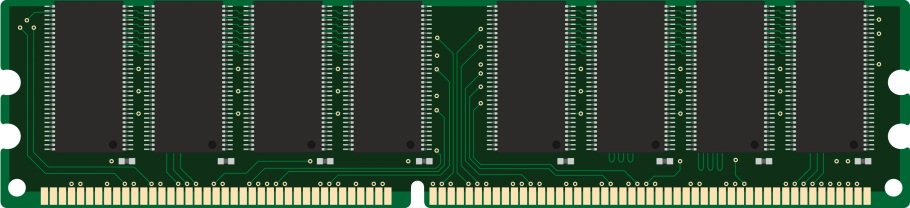 L1		What is Virtual Memory?

L2	When would you use Virtual Memory? 

L3	Explain Swapping/Paging slows down the fetch, decode, execute cycle.
Flash Memory
This refers to a type of memory that uses transistors to store data.
It is non-volatile and can store data even when power is switched off.
As a result it is more expensive than other types of memory.
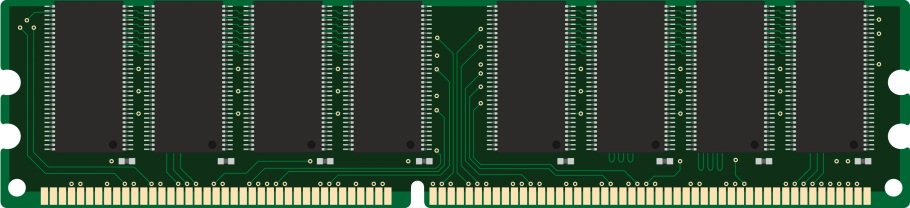 L1		What is Flash memory?

L2	Name one advantage and one disadvantage of Flash memory.

L3	What types of memory (that we have studied so far) do you think would use Flash memory? Why?
Mini-Test
Virtual memory doesn’t physically exist on a memory chip but is an optimisation technique that is implemented by the operating system.
 
What is virtual memory? (1)
Why is virtual memory needed? (2)


 Flash memory is sold state media.

What are 3 uses for flash memory?
What are the advantages and problems associated with the use of flash memory?
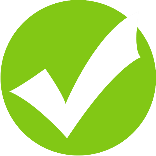 Mini-Test
1) 
It is simulated memory that is written to a file on the hard drive / memory that appears to exist as RAM but is in secondary storage.
When you need to run applications on the computer than its physical memory (RAM) can support.  It lets more memory to be used than there is in the system.

2) 
RAM/ROMUSB drives, Memory cards (such as in a camera), Solid-state drives, 
b)
Advantages
Flash is durable will not break if dropped or exposed to heat.
Very reliable as no moving parts. 
Very compact but can store lot of data in a small space.
Very fast access time compared to a hard disk or a DVD.
Low cost and reliable.
Light weight so easily portable.

Problems
Can get lost easily.
Can wear out over a long time period.
More expensive than CD or DVD.
The metal part that is inserted into the USB port can become bent or damaged.
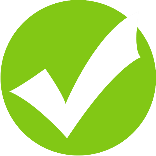 Lesson Objective
What other types of memory are there?
I can explain what Virtual Memory is and when it would be used.

I can explain what Flash Memory is and why it is used in RAM and ROM.